Shopping
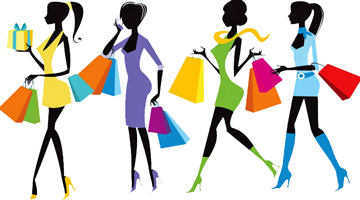 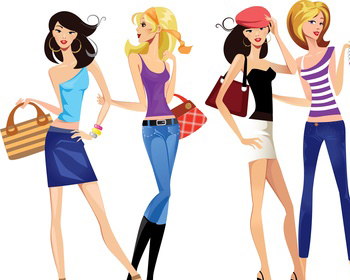 Hejná aneta 
cr4
Reasons for shopping
Basic need
Prestige 
Emotional bond 
Replacement 
Psychological support
Investment
Good price
A recognized brand
Need
to create an impression
Solidarity 
Presents
Dependence for shopping 
Fear
Enjoyment
Do you go shopping? What do you like TO buy?
Yes, I go shopping
Most often i buy clothes, food, shoes, drinks
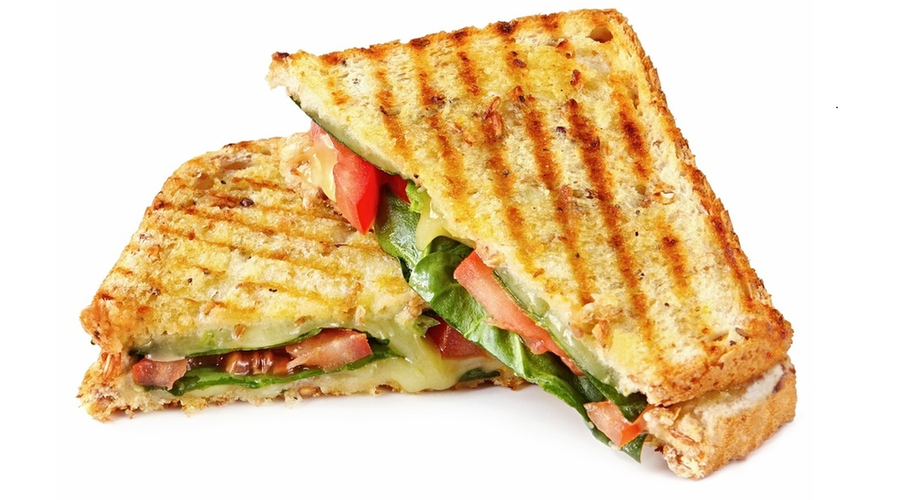 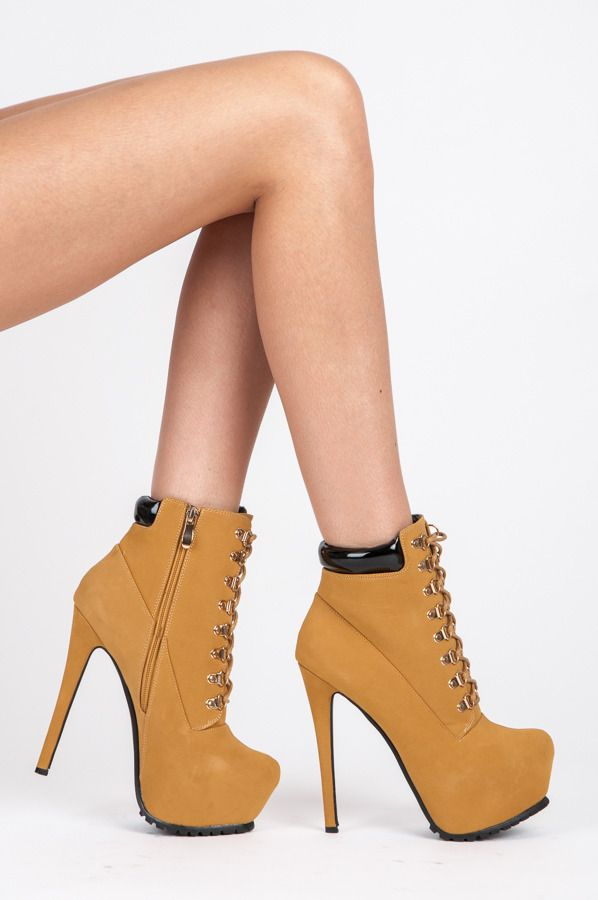 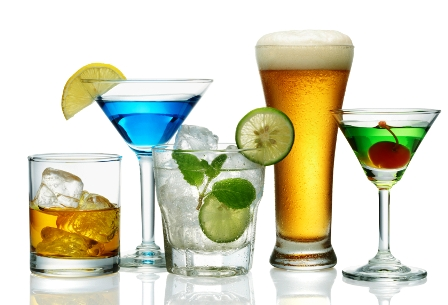 Types of shops
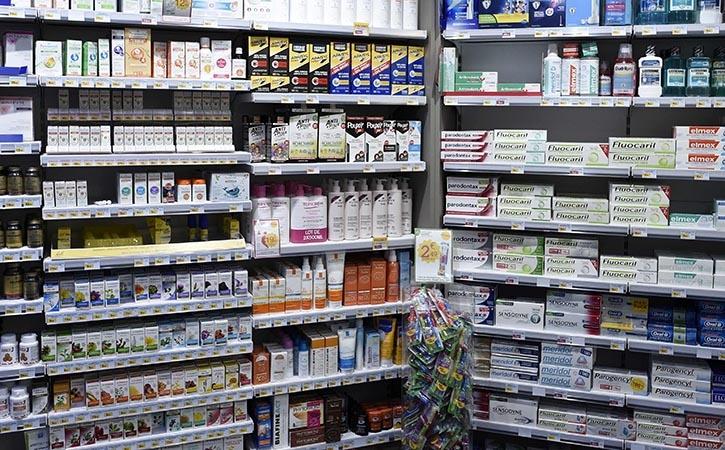 Toy shop
Pet shop
Shoe shop
Chemist‘s shop
Greengrocer‘s shop
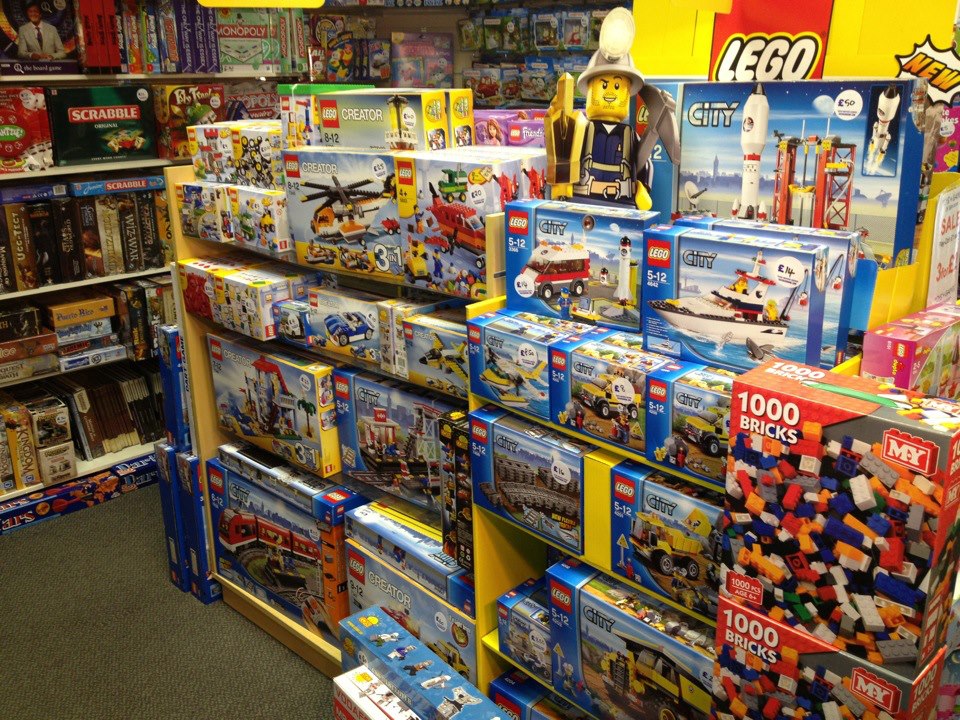 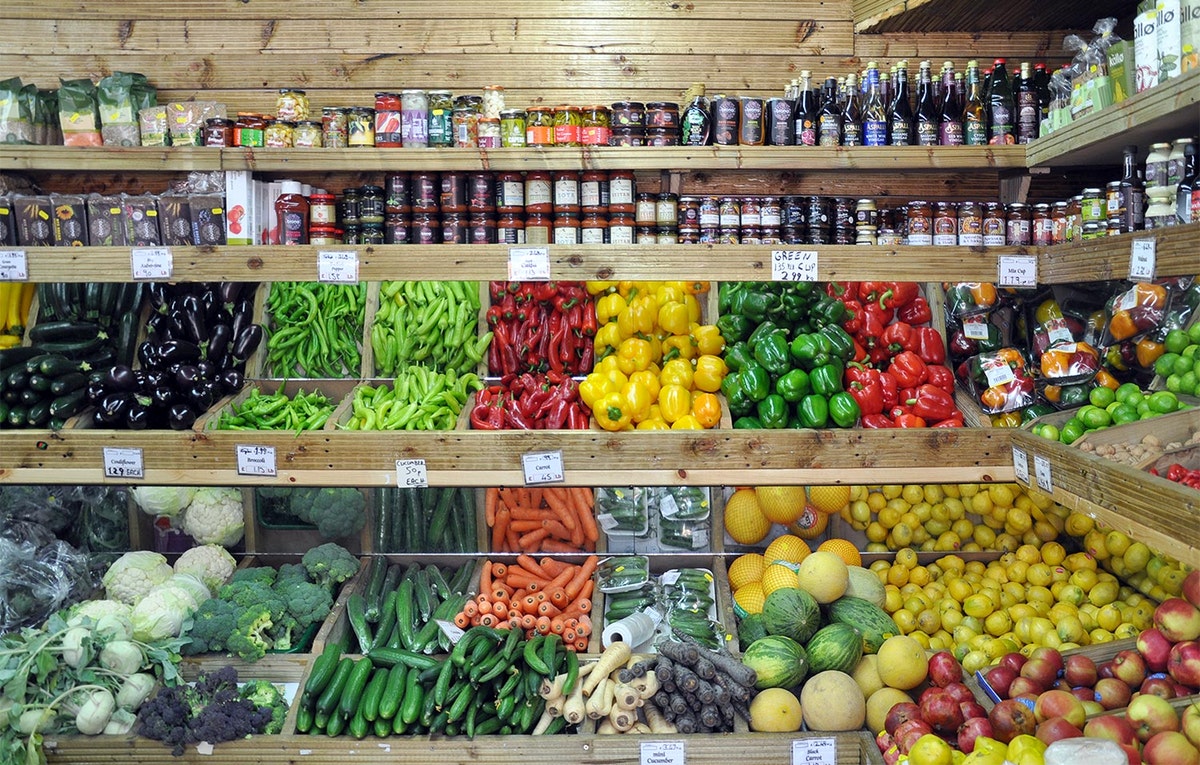 Supermarkets
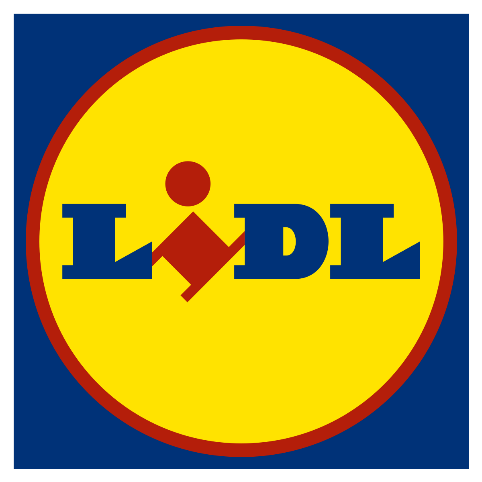 Tesco
Lidl
Albert
Penny
Kaufland
Billa 
Advantages: quality food, bigger choice, sales
Disadvantages: expensive
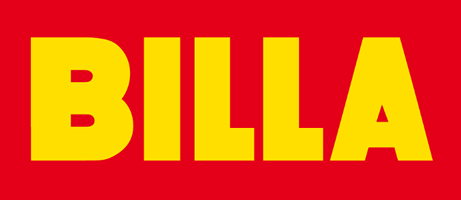 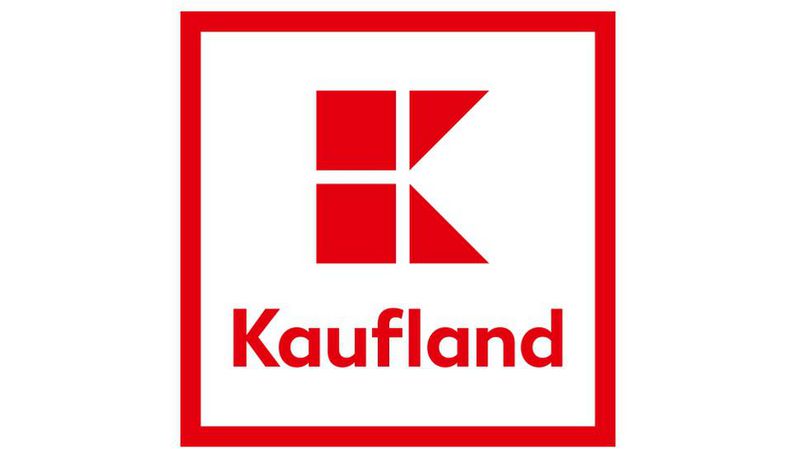 Retails shops
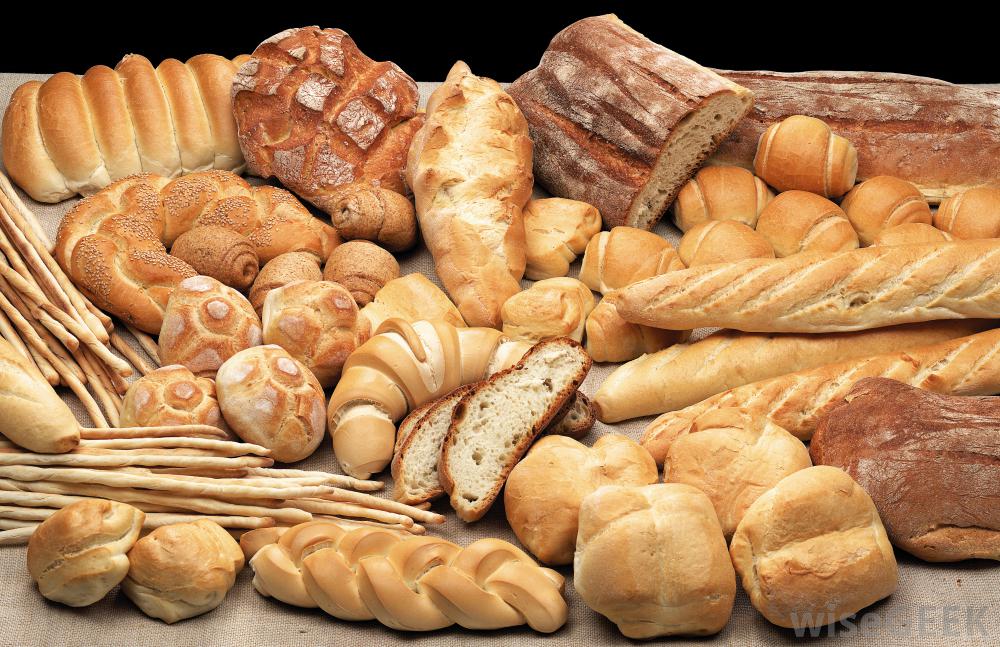 Butcher
Vietnamese grocery shop
Baker 
Advantages: low price, pleasant approach
Disadvantages: small choice
PAYMENt
By card
By cash
I prefer both of them
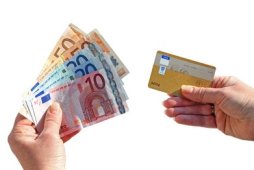 Sales and discount
Sales - shops hang out poster for sales
             - its for all kinds of goods 
Discounts – Only FOR SOME KINDS OF GOODS
ONLINE SHOPPING
Advantages
lower price than in stores
You can shop from your house
SaveS time
You can get your goods delivered home
More information about product
Disadvantages
You cant either feel or try Clothes on
The fear of losing the money midway
presents
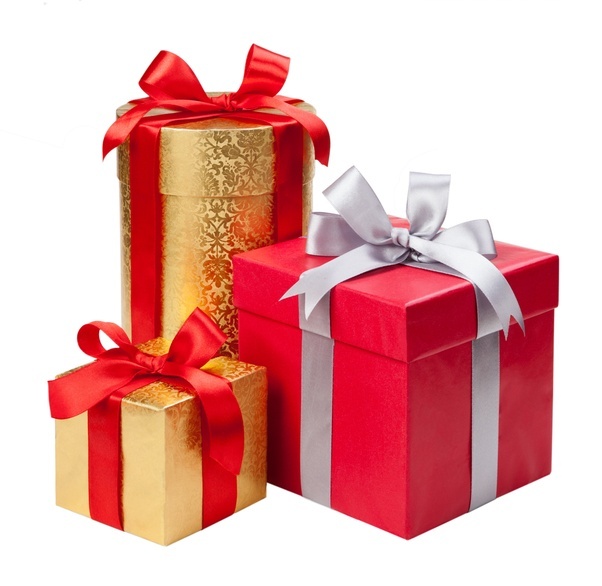 For my boyfriend, siblings, relatives
Christmas, birthday, name day,…
clothes for different occasions
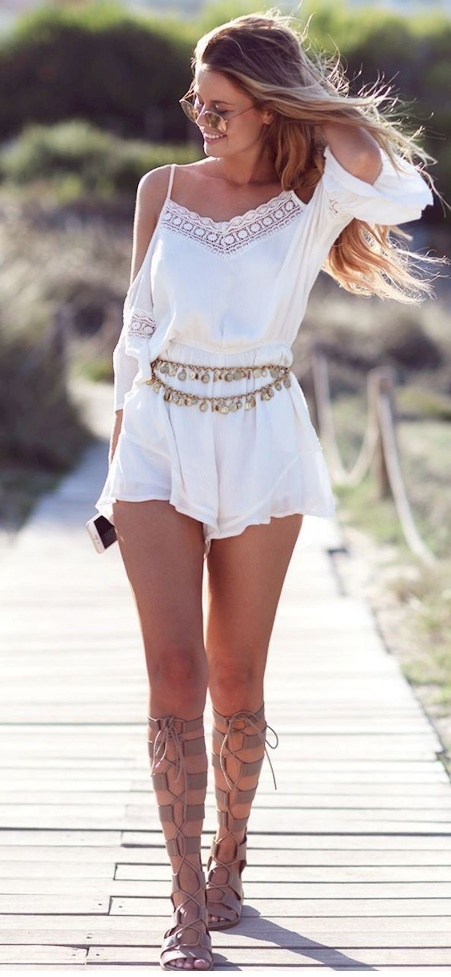 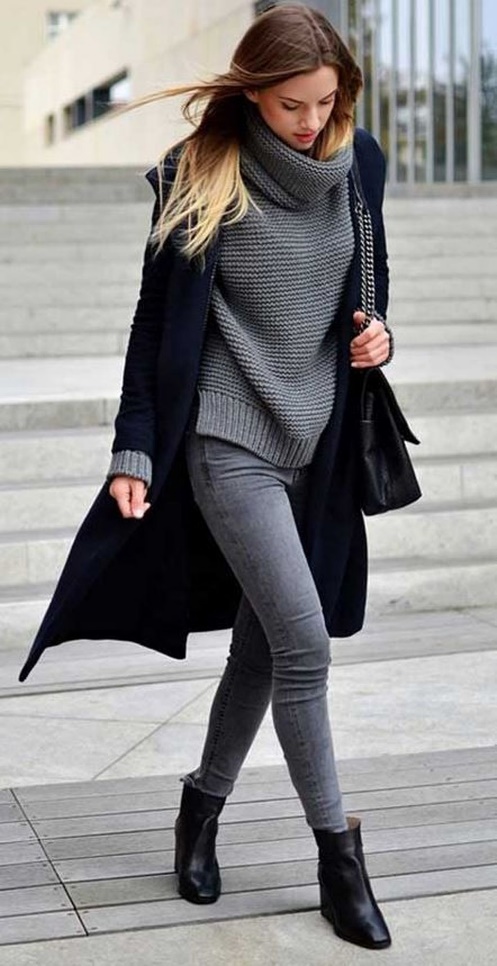 Clothes according to weather
Spring: jeans, shirt, thin jacket
Summer: Shorts, top, Dress, skirt
Autumn: jeans, jacket, shirt, sweater
Winter: warm jacket, long sleeve Shirt, sweater, jeans
Clothes according to occasion
Working Clothes - used when doing housekeeping, gardening, carpentry work and home repair, it should be loose, comfortable

An interview: you must look professional and polished
For men- Suit jacket and slacks with a shirt and tie, or a sweater and button down
FOR women- blouse and dress pants or a statement dress
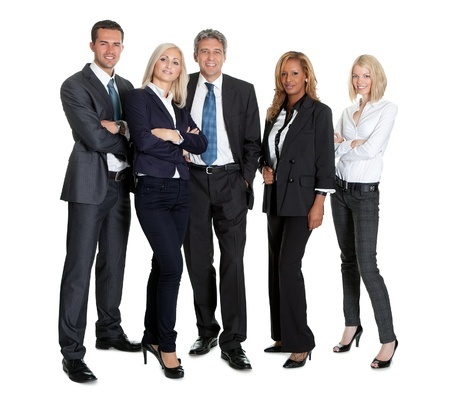 School clothes – england x czech republic
England
School uniform is worn in over 90% of schools in England

Czech republic
You can wear whatever you want
The only rule is that it has to be clean and decent
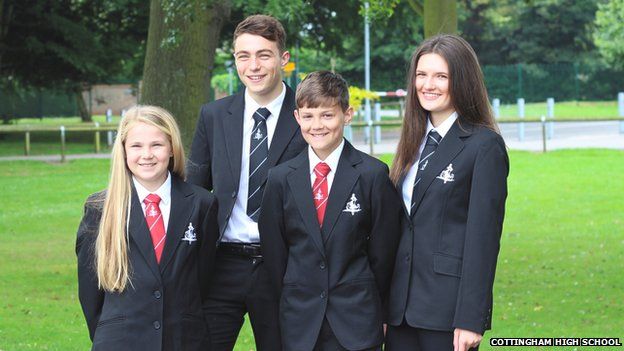